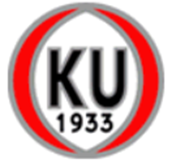 Karhulan Urheilijat johtokunta
Puheenjohtaja
Varapuheenjohtaja
Taloudenhoitaja
Sihteeri
Valmennus-päällikkö

+Tiimi
Kilpailu-vastaava

+Tiimi
Urheilukoulu-vastaava

+Urheilukoulu
Markkinointi ja Viestintä -vastaava

+ Tiimi
Varainkeruu-vastaava

+ Tiimi
Valmennusyhmien edustaja
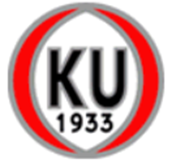 Alkuvaiheen toteutus 2018
Puheenjohtaja
Sihteeri
Varapuheenjohtaja
Taloudenhoitaja
Valmennus-päällikkö
Urheilukoulu-vastaava
Kilpailu,-Markkinointi
ja
Viestintä -vastaava
Valmennus-ryhmien edustaja
Varainkeruu
vastaava
Valmennus-tiimi
Urheilukoulu
Kilpailu- ja toimitsijatiimi
Varainkeruu- ja markkinointi
tiimi
Juniori- ja Nuoriso-
valmennus
Viestintätiimi
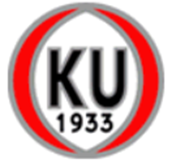 Tiimit
Varainkeruu
vastaava
Taloudenhoitaja
Markkinointi ja Viestintä -vastaava
Varainkeruu- ja markkinointi
tiimi
Valmennus-ryhmien varajoukkueenjohtajat
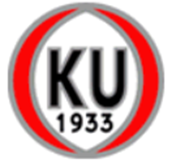 Tiimit
Kilpailu,-Markkinointi
ja
Viestintä -vastaava
Kilpailu- ja toimitsijatiimi
Viestintätiimi
Toimitsija-
tiimi
Kahvila- ja
huoltotiimi
Some-
tiimi
Nettisivu-
tiimi
Valmennusryhmien vanhemmat
Urheilukoulun
vanhemmat
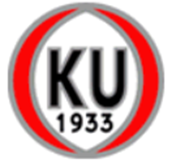 Tiimit
Valmennus-ryhmien edustaja
Valitsevat keskuudestaan
Juniori-
valmennus
Joukkueen- johtaja
Nuoriso-
valmennus
Joukkueen- johtaja
Varajoukkueen- 
johtaja
Varajoukkueen- 
johtaja